Contrôle de la qualité à la réception
échantillonnage
Plan d’échantillonnage
En général, un plan d’échantillonnage est défini par
Un nombre d’unités (n) à prélever dans le lot
Une règle de décision
Exemple: le nombre maximal d’unités défectueuses (c) dans un échantillon pour que le lot soit accepté
Lot de 
taille N
Échantillon de taille n
Le contrôle de la qualité
Quoi contrôler?
On ne peut pas et on ne doit pas tout contrôler.
Éléments de contrôle: caractéristiques chimiques, dimensions, poids, rendements, apparence, goût, durabilité,…
Quand contrôler?
Qui contrôle?
Opérateur ou inspecteur

Comment contrôler?
Contrôle par attribut ou par mesure

Où contrôler?
Lors de la production, avant la livraison ou à la réception

Combien contrôler?
Contrôle à 100% ou par échantillon ou ne rien contrôler
Deux types de contrôle
1- Contrôle par attributs: un attribut est choisi et son absence ou sa présence constatée (ex.: ampoule s’allume ou non).

2- Contrôle par mesure: on mesure les caractéristique contrôlées (ex.: intensité d’une ampoule)
Objectifs
Objectif du contrôle de la qualité:
Détection de la non-qualité

Objectif de l’assurance de la qualité:
Prévention de la non-qualité
Les plans d’échantillonnage
L’avantage d’un plan d’échantillonnage est qu’il évite la vérification à 100% (inspection de toutes les unités du lot).
Risques de l’échantillonnage
Si je reçois un lot de 2000 unités et que j’accepte qu’il y ait 1% (NQA) de pièces non-conformes.
Combien de pièces N-C peut-il avoir au max dans mon lot?
Disons qu’en réalité, il y a 10 pièces N-C (j’ai des pouvoirs psychiques!!!
Donc, le lot est…
Si je prends un échantillon de 15 et que j’ai le malheur de trouver les 10 pièces N-C
Le lot sera…
Ceci est le risque: ?
Les plans d’échantillonnage
2e risque: ?
N= 2000
NQA: 1%
Nb de pièces N-C: 1900
n = 10
Pièces N-C dans l’échantillon: 0
Donc…
Exemple 1
S’il y a un NQA de 4% voici la courbe d’efficacité suivante où Pa est la probabilité d’acceptation d’un lot ayant une proportion p d’unités défectueuses.
Pa
1.00
Courbe d ’efficacité idéale
0.75
0.50
0.25
4
10
p%
Courbe d’efficacité avec MIL-STD105d
En réalité, les plans d’échantillonnage ne sont pas parfaits: n¹N et c¹p x N.
Dans ce cas, la courbe d’efficacité a l’allure suivante.
Plus la proportion d’unités défectueuses est grande, plus le probabilité Pa d’accepter un lot est faible.
Pa
1.00
0.75
0.50
0.25
4
10
p%
Étapes du contrôle par échantillonnage statistique
1- choisir une lettre selon la taille du lot (N) et le niveau de contrôle.
2- Déterminer la taille de l’échantillon (n) ou des échantillons.
3- Déterminer les critères d’acceptation et de refus selon le NQA.
Est-ce qu’on doit sortir le stock du camion pour le tester?
4- Tirer au hasard un échantillon de taille n à partir du lot de taille N.
5- Déterminer le nombre d’unités défectueuses d dans cet échantillon.
6- Accepter ou refuser le lot
ANSI (American National Standards Institute)/ASQ Z1.4 : Contrôle normal, renforcé ou réduit
ISO
Il existe des normes internationales pour évaluer l’assurance de la qualité. ISO (International Organization for Standards) en est une.
ISO
La norme ISO consiste, pour l’entreprise, à produire un cahier dans lequel on retrouve toutes les étapes à suivre pour produire un bien ou un service selon des critères bien spécifiques.

	Elle représente une forme de qualité si on applique toutes ces étapes de façon systémique.
30000$
ISO-9000
ISO-14000
HACCP (alimentaire)
CSA (au Canada) Assoc. Canadienne des normes
La gestion, l’assurance et le contrôle de la qualité
Lien entre la philosophie de Philip Crosby (Quality is free) et ISO
Élément 4 de ISO 9001 
« Faites le bien dès la première fois »
(parce ce que les coûts de non-qualité sont très grands.)
Deming (14 points)
Malcolm Baldrige
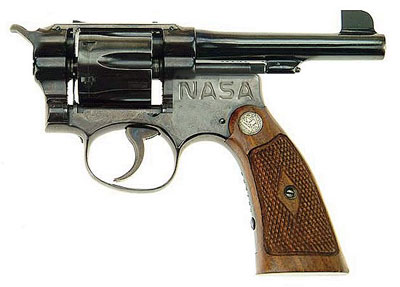 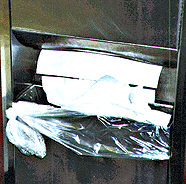 Autres outils qualité
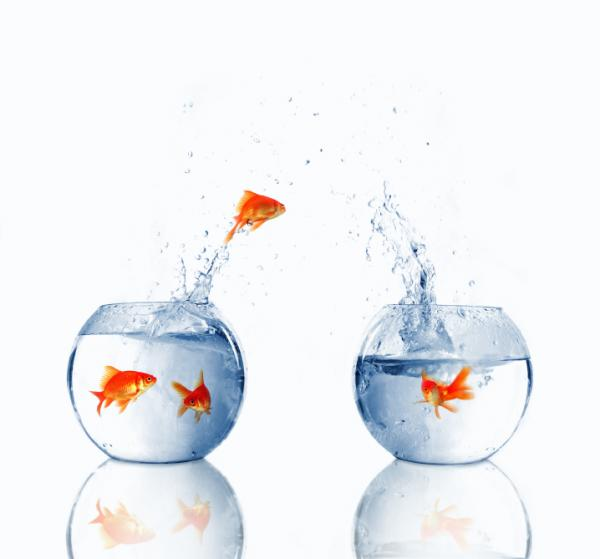 Kaizen
Parangonnage (Benchmarking)
Six –sigma
Maximum 3,5 défauts par million!
Ceinture noire, ceinture verte
Projets:
 réduction des plaintes
Réduction des coûts, délais, stocks, variation entre les produits fabriqués,
Augmentation productivité

Étapes programme six-sigma
Définir
Mesurer
Analyser
Approuver
Implanter
Contrôler
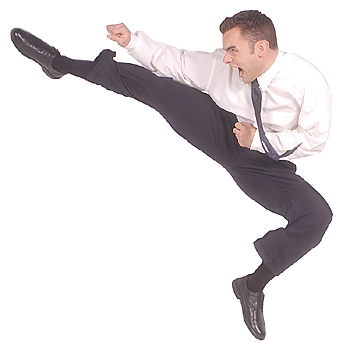 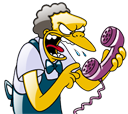